-
Harry Nussbaum  
raconte ses souvenirs 
d’enfant juif en France
 
de 1938 à 1944
L’Empire des Habsbourg en Europeau début du XX° siècle
Les peuples dansl’empire
L’Europe en 1923
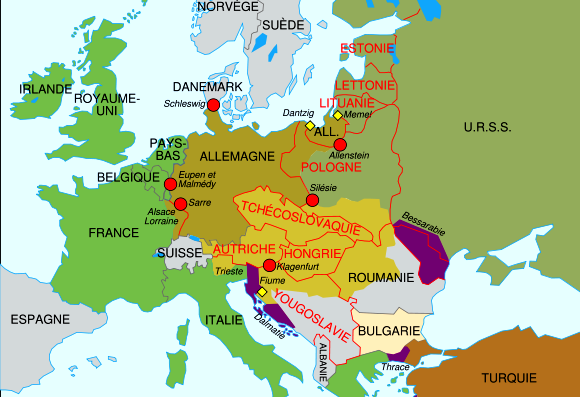 Accueil triomphal d’Hitler à Vienne
L’expulsion des juifs autrichiens en 1938.
L’expulsion des juifs autrichiens en 1938.
Les SS ont ouvert à Vienne un bureau central pour l’immigration juive dirigé par l’Untersturmführer Adolf Eichmann. 
Les «candidats (!)» à l’émigration devaient régler la taxe d’émigration et une taxe juive, abandonner leur logement, donner pouvoir à leur banque de disposer de leurs biens au profit du régime et partir qu’avec leurs seuls effets personnels. 
On leur donnait un passeport qu’ils devaient utiliser pour quitter le pays dans la quinzaine, sous peine d’être internés dans un camp de concentration.
-
Les zones d’occupation en Franceaprès l’armistice de 1940
Pétain & Hitler à Montoire ( 03/10/1940 )
3 Octobre 1940promulgation du statut des juifs
Le contenu du « STATUT DES JUIFS »
Le « statut des juifs » de 1940 excluait les juifs de la fonction publique, de l’enseignement, du commandement militaire, des professions liées à la justice, au journalisme, au théâtre, à la radio et au cinéma et il leur interdisait tout emploi dans des entreprises recevant des fonds publics.
L’Europe en 1942
Plaque commémorative de la rafle d’Août 1942apposée sur un immeuble de Vichy
Mina et Ruth en 1935
Harry à Paris 1939 (trois ans)
Lisle – le Château Haut
Notre « maison » à Chandon
Notre famille en Septembre 1944
Septembre 1944Les survivants…
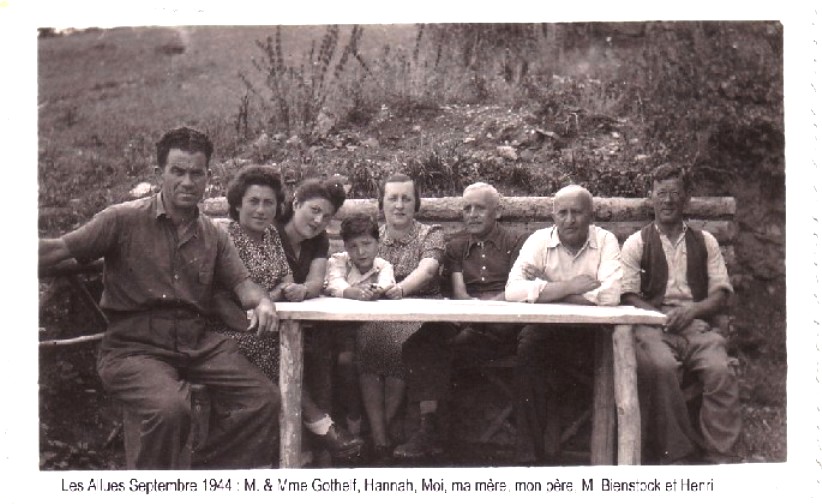 Les survivants de Chandon en Sept. 1944
Groupe d’enfants à Chandon 1944
Documentation recommandée
L’historien suisse 
Marc André CHARGUERAUD publie chaque mois dans son blog

http://la-shoah-revisitee.org/

des monographies sur les aspects les plus divers de la shoah.